CS 121: Lecture 21More NP-completeness by Reductions
Adam Hesterberg
https://madhu.seas.Harvard.edu/courses/Fall2020
Book: https://introtcs.org
{
The whole staff (faster response): CS 121 Piazza
How to contact us
Only the course heads (slower):  cs121.fall2020.course.heads@gmail.com
Announcements:
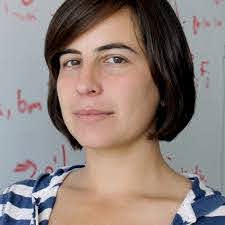 121.5: Nicole Immorlica: Econ and CS
Sections: Polynomial time reductions, NP, etc.
Homework 5 due today.
Midterm 2 this Tuesday!
90 minutes (70 if handwritten)
2-sided cheatsheet, noncollaboratively made, plus Barak’s textbook.
Material through lecture 17 (Efficient Computation: P)
Where we are:


Part I: Circuits: 
Finite computation, 
quantitative study
Part II: Automata: 
Infinite restricted computation, quantitative study

Part III: Turing Machines: 
Infinite computation, qualitative study
Part IV: Efficient Computation: 
Infinite computation, quantitative study
Part V: Randomized computation: 
Extending studies to non-classical algorithms
Review of last lectures
Witness, the NP concept
Witness, the computer game
Today:
Reduction:



Proof:
(Sound,
Complete)
Reduction:


Proof:
(Sound,
Complete)
Q: Have we proved that E3SAT is NP-complete?
Reduction:


Proof:
(Sound,
Complete)
(Wherever we have t copies of a variable in a clause, change t-1 of them and add 4(t-1) clauses.)
?
Reduction:


Proof:
(Sound,
Complete)
?
More SAT variants…
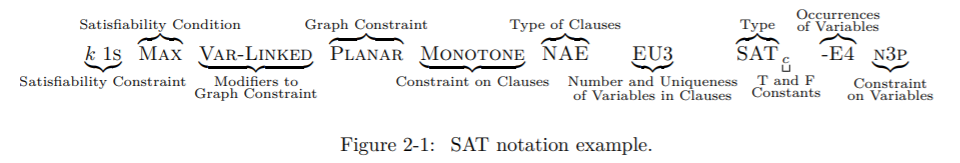 Knapsack Problem:
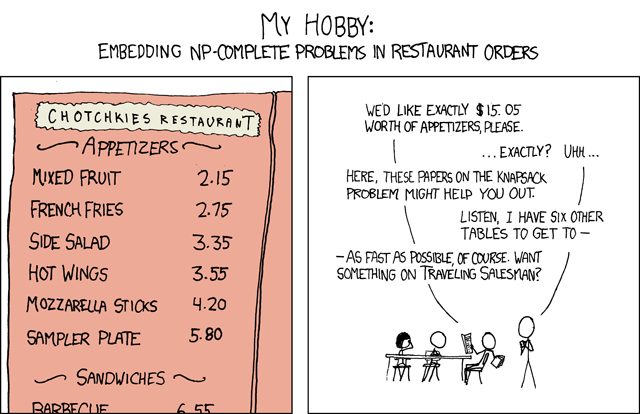 Knapsack Problem:
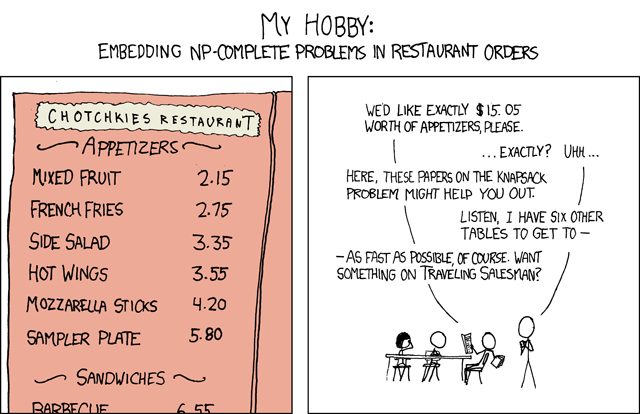 Subset Sum:
Reduction:
1-in-EU3SAT formula
m clauses (here m=3)
n variables (here n=7)
t
Proof of Correctness?
Weak NP-hardness
Traveling Salesman:
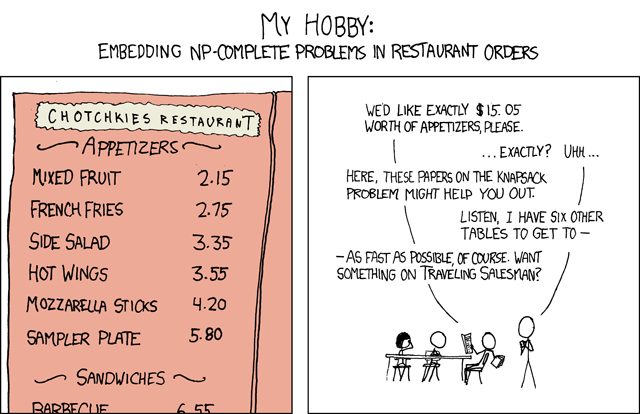 Hint: Reduce from Longpath:
Given a (directed or undirected) graph G and a target t, is there a path visiting at least t vertices? (Paths can’t revisit vertices.)
Summary of Lecture: